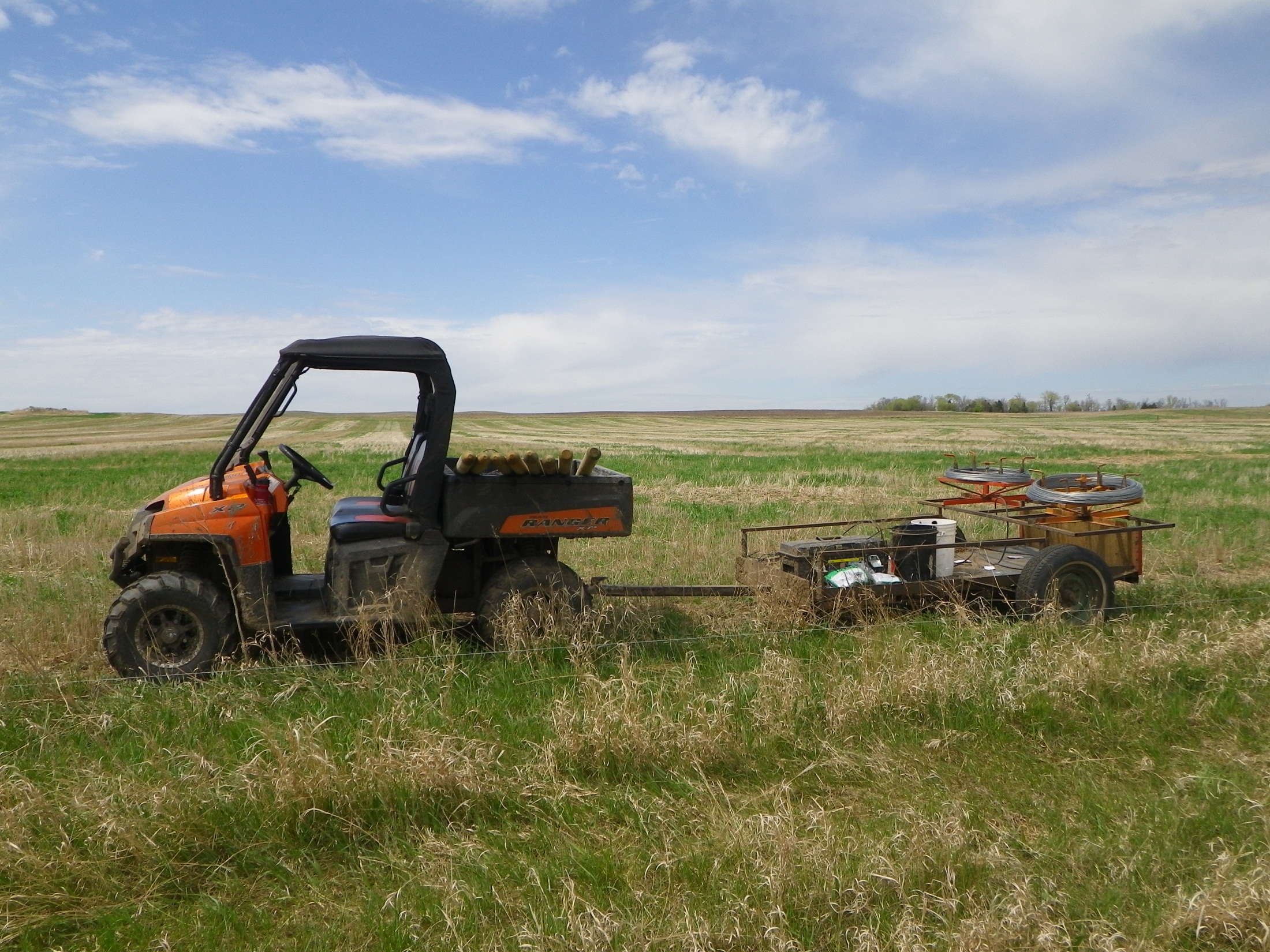 Variety of Ways to Get Job Done
Slide Source: 
Allen Williams
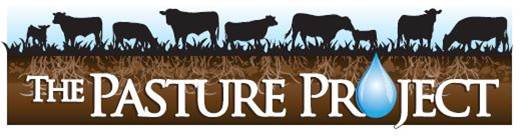